10
Физика
Класс
Тема:   Решение задач




Урок  19
Решим задачу
Заряженный  шарик , подвешенный на невесомой шелковой нити , находится во внешнем электрическом поле , силовые линии которого горизонтальны. Нить образует угол 45˚ с вертикалью. Как и на сколько изменится отклонение нити при уменьшении заряда шарика на 30% ?
Решим задачу
На каком расстоянии от шарика А, погруженного в керосин , должна быть расположена стальная пылинка В объемом 9 мм3  , чтобы она находилась в равновесии ? Заряд  шарика 7 нКл , а заряд пылинки равен – 2,1 нКл.
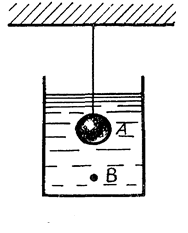 Решим задачу
Электрон , двигаясь под действием электрического поля , увеличил свою скорость с 10 Мм/с до 30 Мм/с. Найти разность потенциалов между начальной и конечной точками перемещения.
Решим задачу
Во сколько раз надо изменить значение каждого из двух одинаковых зарядов , чтобы при погружении их в воду сила взаимодействия была такая же , как в воздухе?
Самостоятельно:
Решить задачи:
На расстоянии 3 см от заряда 4 нКл , находящегося в жидком диэлектрике , напряженность поля равна 20 кВ/м. Какова диэлектрическая проницаемость диэлектрика?
 Какую работу совершает поле при перемещении заряда 20 нКл из точки с потенциалом 700 В в точку с потенциалом 200 В?